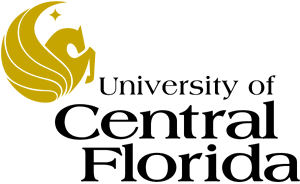 EEL 3004 ELECTRICAL NETWORKS-Lecture 17-  Step Response
Lecture Objectives
The lecture today will focus on:

Step response of RC circuits, for solving capacitor voltage and current.

Examples with dependent and independent sources
Natural Response of RC and RL circuits
The natural response for an RC and RL circuits are obtained when the external independent source is set to zero.

For the natural responses to exist it is required that the capacitor and inductor have energy stored in it at the moment of switching and the parallel RC and RL circuits are obtained.
After certain action (switching):
R’s and C’s
R’s and L’s
No External source
No External source
Natural Response of RC circuits
Assume the switch was closed for a long time.
Switch that is opened at t=0 to remove the applied current source.
Find the natural response after the switch has been opened.
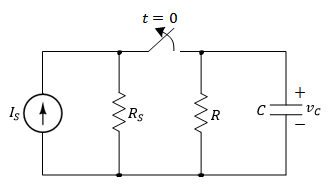 Natural Response of RC circuits
Assume the switch was closed for a long time.
Switch that is opened at t=0 to remove the applied current source.
Find the natural response (voltage vc) after the switch has been opened.
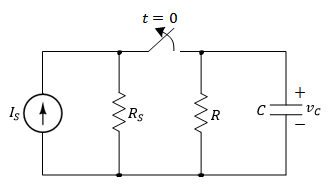 t > 0
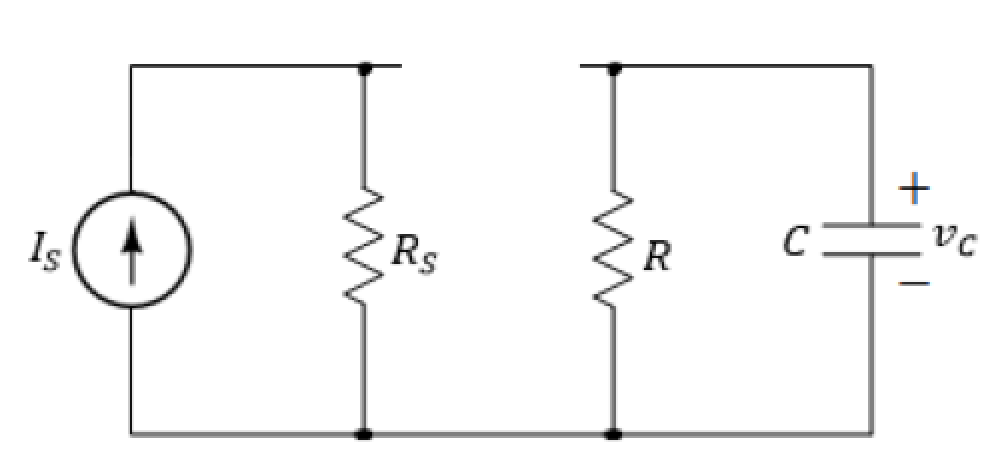 No voltage or current sources
Natural Response of RC circuits
I) Find vc for t < 0 (Long time when the switch was closed):
Since we have DC current, therefore, the capacitor behaves like an open circuit prior to opening the switch.




Since the voltage on the capacitor cannot change instantaneously,
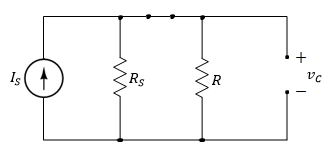 Natural Response of RC circuits
II) Find vc for t > 0 (The time after the switch is opened):
The equivalent circuit for t > 0.

Applying KVL around the loop.
An ordinary first-order differential equation with constant coefficients
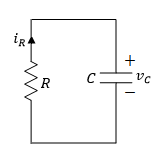 Natural Response of RC circuits
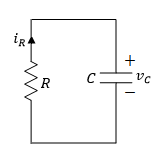 Solve first order DEQ:
Natural Response of RC circuits
The final expression is given by,



Where,
Capacitor initial value
Time constant
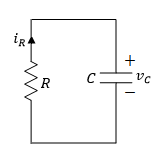 Natural Response of RC circuits
The final expression is given by,
At t=5 the capacitor voltage becomes practically zero.
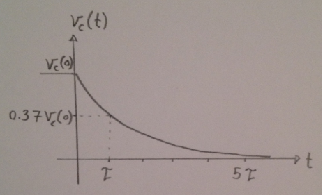 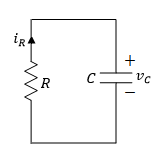 Natural Response of RC circuits
The induced current in the resistor, is the same as the induced current in the capacitor,
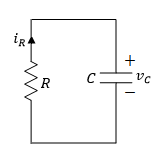 Natural Response of RC circuits
Instantaneous power in the resistor,









Instantaneous energy dissipated in the resistor,
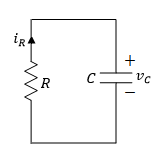 Natural Response of RC circuits
At t=0, the energy dissipated in the resistor starts at zero value, and as t∞ it reaches,




Which is the amount of energy that was initially stored in the capacitor at t=0.
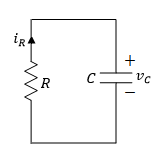 General Natural Response of RC circuits
Any given resistive-capacitive circuit without external independent DC sources that can be reduced to a parallel equivalent RThCeq circuit.
The general solution for vC(t) is given,
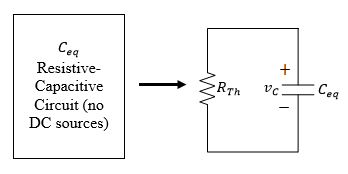 Example
For the following RC circuit with a DC voltage source. Initially the switch has been connected to position ‘a’ for a long time. At t=0, the switch moved to position ‘b’. Determine:
The voltage response for vC(t), for t≥0,
The current iR(t) for t>0,
The total energy dissipated in R at t=, 5, and ∞.
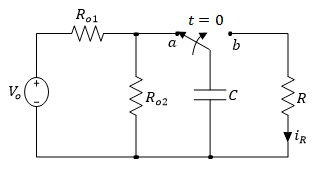 For t < 0 the capacitor is fully charged. Hence at t=0- we have,
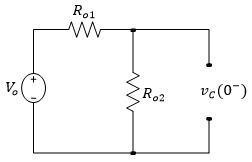 For t > 0,
Applying KCL to the top node yields,
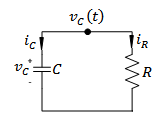 Substituting for iC and iR in terms of vC(t),
Solving the first order differential equation,
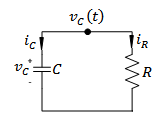 Solving the first order differential equation,
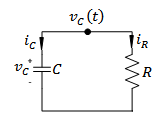 Solving for vC(t),
K
Evaluating the above equation at t=0,
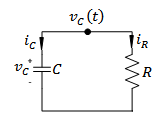 Evaluating the above equation at t=0,
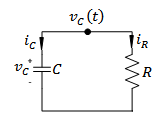 Hence, the general solution for vC(t) is given by,
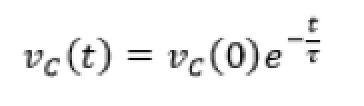 The current across the resistor can be calculated as,
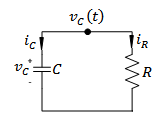 The current across the resistor can be calculated as,
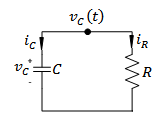 The total energy dissipated in R is given by,
Calculating ,
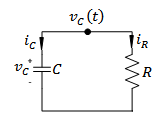 Calculating ,
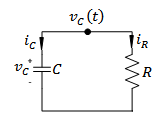 Energy dissipated at different times can be found as,
Calculating ,
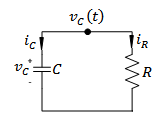 Energy dissipated at different times can be found as,
All the initial energy that was stored in C is released to R as t  ∞
Example
For the following RC circuit with a DC voltage source. Initially the switch has been connected to position ‘a’ for a long time. At t=0, the switch moved to position ‘b’. Determine:
The voltage response for vC(t), for t≥0,
The current iR1(t) for t>0,
The total energy dissipated in R1 at t=, 5, and ∞.
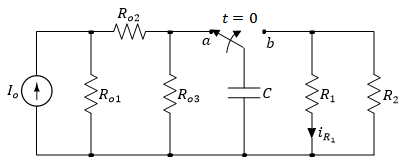 For t < 0 the capacitor is fully charged. Hence at t=0- we have,
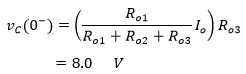 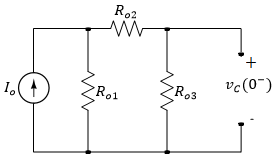 For t > 0,
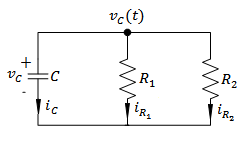 Calculating ,
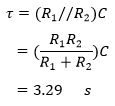 For t > 0,
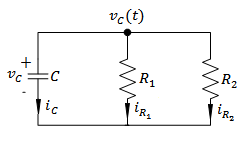 Calculating ,
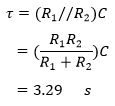 Substituting these values in the default expression,
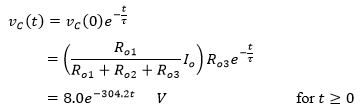 The current across the resistor can be calculated as,
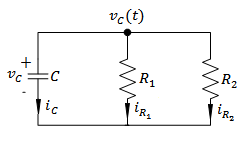 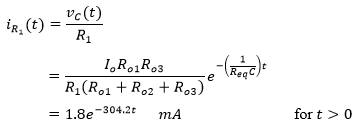 The current across the resistor can be calculated as,
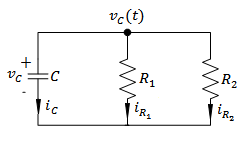 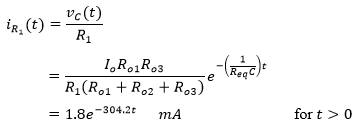 The total energy dissipated in R1 is given by,
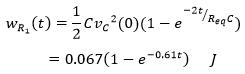 Energy dissipated at different times can be found as,
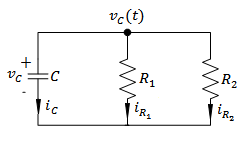 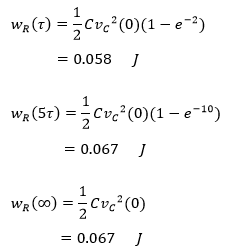 Example
In the circuit, the switch has been closed for a long time and opened at t=0. Determine:
The voltage vx(t), and current ix(t) for t ≥ 0,
Energy stored in the capacitor for t = 0,
Energy dissipated in R3 at t = ∞.
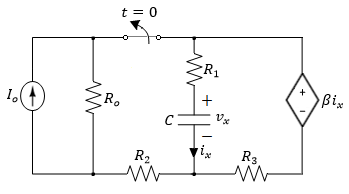 For t < 0 the capacitor is fully charged. Hence at t = 0- we have,
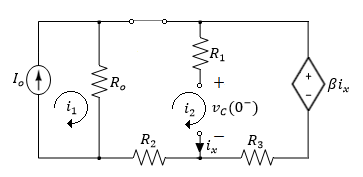 Applying KVL around the loops,
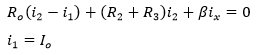 Where,
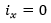 Solving for i2 yields,
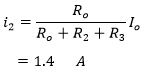 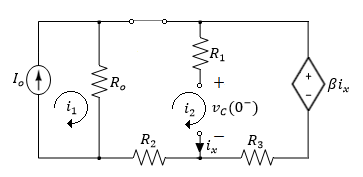 Solving for i2 yields,
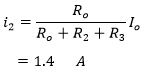 The initial capacitor voltage is given by,
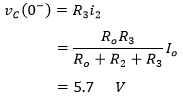 After the switch is opened for t > 0,
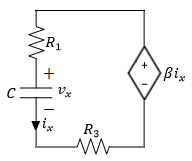 Applying KVL around the loop,
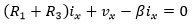 Substituting ix, the equation becomes,
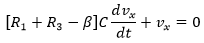 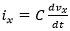 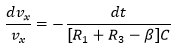 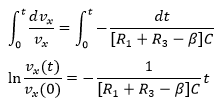 Solving for vx(t),
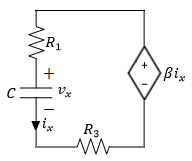 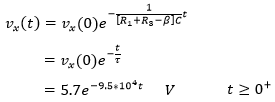 Where,
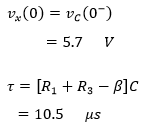 The current ix(t) is calculated as follows,
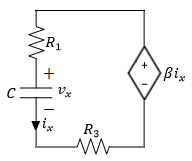 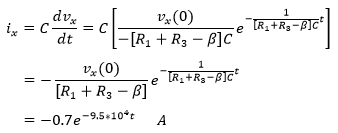 The initial energy stored in the capacitor,
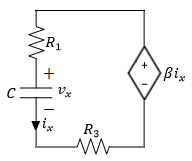 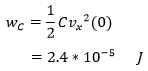 The total energy dissipated in R3 is given by,
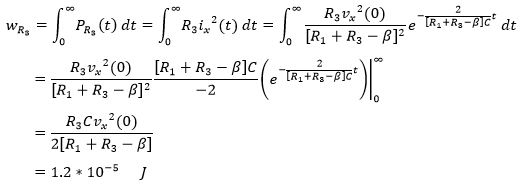 Step Response of RC circuits
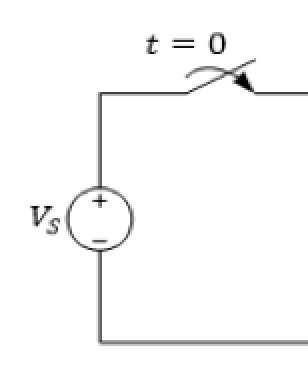 After certain action (switching):
R’s and C’s
Applied External source
Step Response of RC circuits
After the switch is closed, applying KVL around the loop,



Since the voltage across the capacitor cannot change instantaneously,
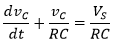 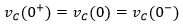 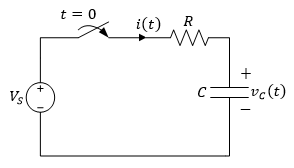 Step Response of RC circuits
Same solution as in the natural RC response circuit, except for an additional constant term due to the presence of the DC external source,


Where K1, K2 and s are constants to be determined,

The characteristic equation becomes,
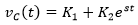 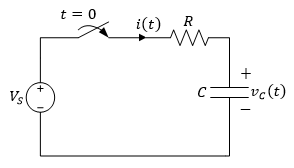 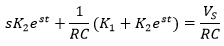 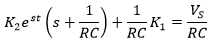 Step Response of RC circuits
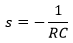 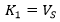 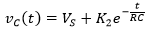 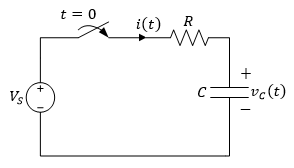 Step Response of RC circuits
Using the initial voltage condition across the capacitor,


Which yields,


Substituting, the final solution is,



Where,
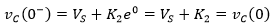 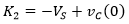 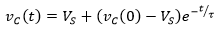 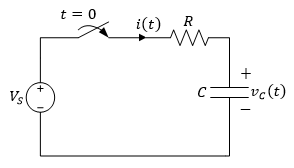 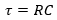 Step Response of RC circuits
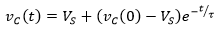 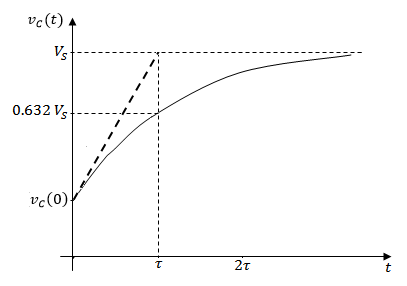 Step Response of RC circuits
The current through the capacitor is obtained as,
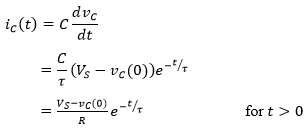 Step Response of RC circuits
In general, we can write the following solution for any RC circuit,



Where v(∞) and v(0) are the final and initial voltage on the capacitor, respectively, at t = ∞ and t = 0,


We notice that the capacitor current just before the switch was closed, is zero.
The capacitor current just after the switch was closed is given by,
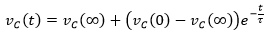 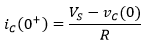 Step Response of RC circuits
We notice that the capacitor current just before the switch was closed, is zero.
The capacitor current just after the switch was closed is given by,
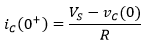 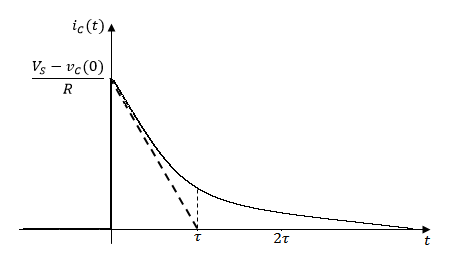 Example
In the circuit, at t = 0 the switch is closed. It is desired to derive an expression for the voltage vC(t) for t > 0.
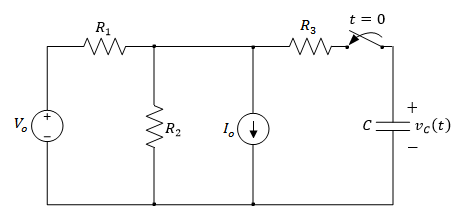 For t < 0 the switch has been open for a long time, and the capacitor is not connected to the circuit,
For t > 0,
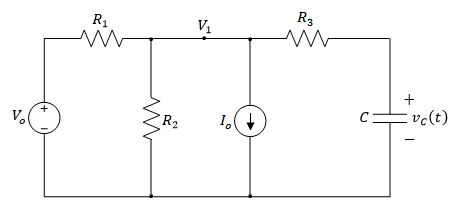 Applying KCL to the top node yields,
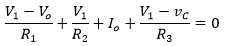 It can also be seen that,
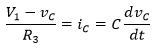 Combining both equations yields,
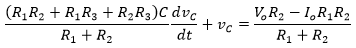 Rearranging terms yields,
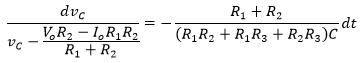 Integrating both sides,
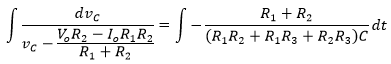 Using substitution,
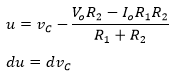 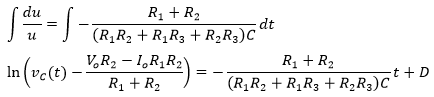 Raising both sides of the equation to the power of e,
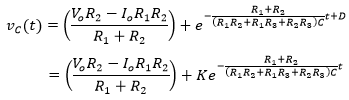 Evaluating the equation at t = 0,
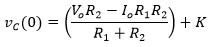 Which yields,
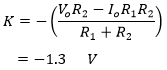 Hence the final solution is given by,
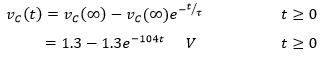 Where,
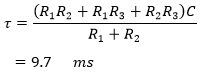 And,
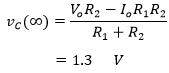 Example
In the circuit, at t = 0 the switch is closed. It is desired to derive an expression for the voltage vC(t) for t > 0.
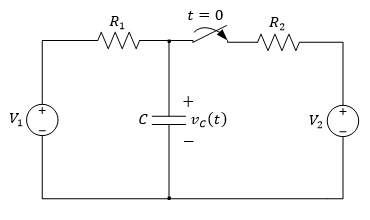 For t < 0 the switch has been open for a long time, allowing the capacitor to act like an open circuit,
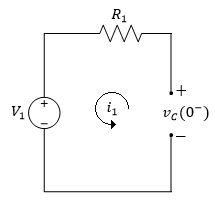 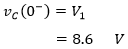 Since the voltage across the capacitor doesn’t change instantaneously,
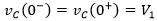 For t > 0,
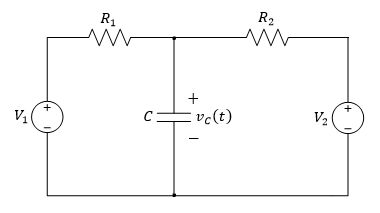 Using the source transformation method, by transforming both voltage sources to current sources,
For t > 0,
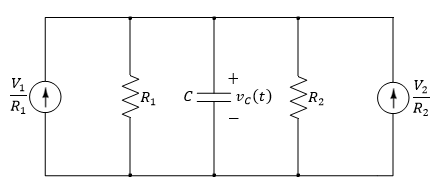 The circuit can now be simplified as follows,
For t > 0,
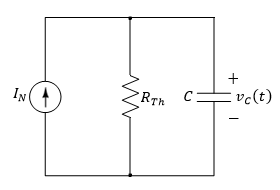 Where IN is given by,
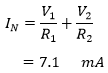 And the Thevenin resistance by,
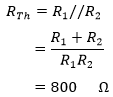 For t > 0,
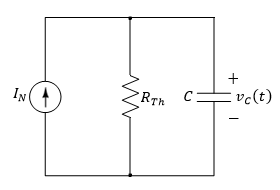 Therefore the time constant is given by,
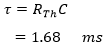 As t  ∞, the capacitor acts as an open circuit,
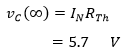 The general solution for the forced response of vC(t) is given by,
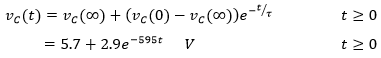 Step Response of RL circuits
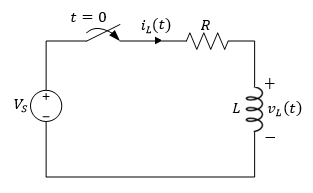 Step Response of RL circuits
Applying KVL around the loop,


Substitute for vL in terms of iL yields,



Since the current passing through the inductor cannot change instantaneously,
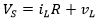 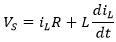 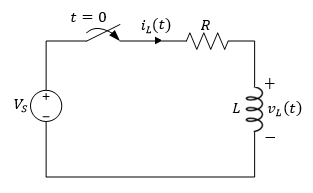 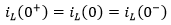 Step Response of RL circuits
The solution will be the same as in the case of the natural RL response circuit, except for an additional constant term K1,


In which K1, K2 and s are constants to be found,

we arrive at the characteristic equation,
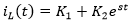 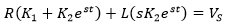 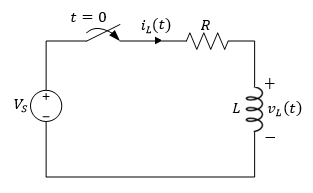 Step Response of RL circuits
Rewriting the equation yields,



For equality, the coefficient of est must be zero,



From the equation we also get,
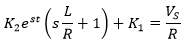 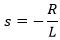 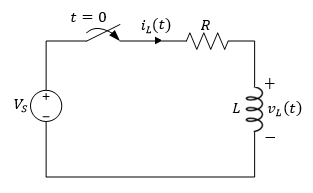 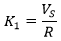 Step Response of RL circuits
Substituting these values yields,



Using the initial current condition through the inductor,



Which yields,
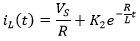 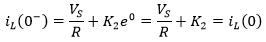 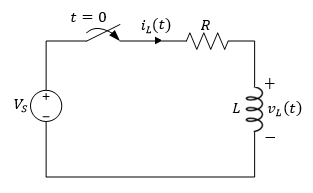 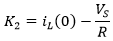 Step Response of RL circuits
Substituting we get the solution,




Where,
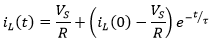 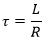 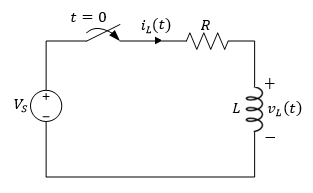 Step Response of RL circuits
As before in the natural response, the second term on the right is called the transient response, which will eventually decay to zero as t  ∞.

The first term on the right is the steady state response or forced response, which remains after the transient has decayed.
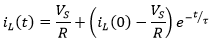 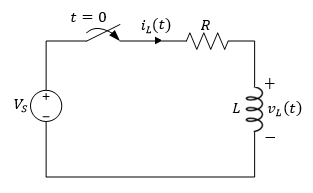 Step Response of RL circuits
iL(t) starts from its initial value at iL(0), and finally reaches a steady state value of VS/R asymptotically.
After one time constant it reaches 0.632 of VS/R. After about five time constants it reaches its final value VS/R.
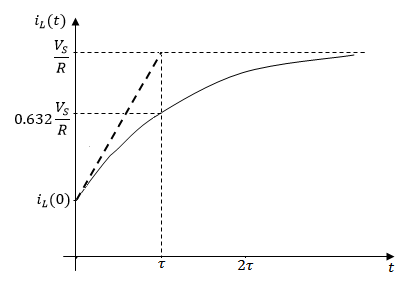 Step Response of RL circuits
The voltage across the inductor is obtained as,
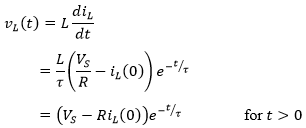 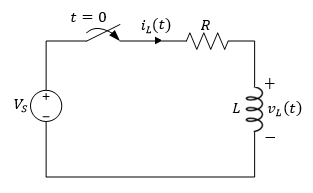 Step Response of RL circuits
In general we can write the following solution for any RL circuit,



Where iL(∞) and iL(0) are the final and initial current passing through the inductor at t = ∞, and t = 0, respectively.
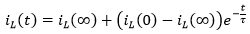 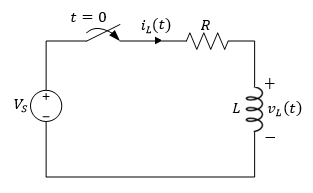 Step Response of RL circuits
The voltage across the inductor was zero before the instant the switch was closed.
As expected, the inductor voltage can change values instantaneously, but not the inductor current as discussed.
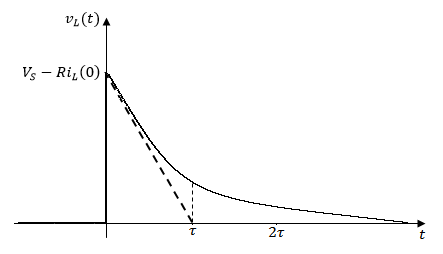 Example
In the circuit, at t = 0 the switch is closed. It is desired to derive an expression for the current iL(t) for t > 0.
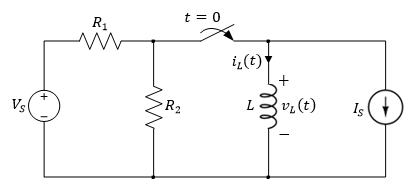 For t < 0 the switch has been open for a long time, so the inductor acts like a short circuit,
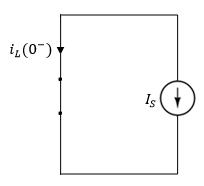 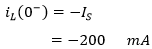 Since the current through the inductor doesn’t change instantaneously,
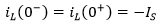 For t > 0,
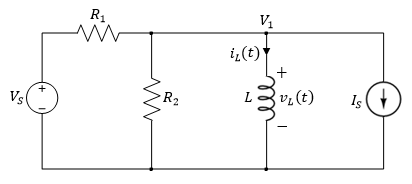 Applying KCL to the top node,
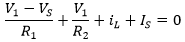 For t > 0,
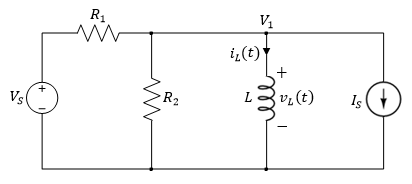 Applying KCL to the top node,
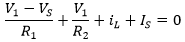 Noting that V1 = vL,
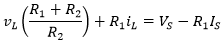 For t > 0,
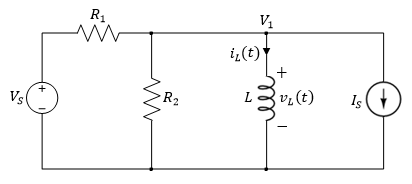 Applying KCL to the top node,
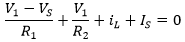 Noting that V1 = vL,
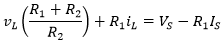 Since,
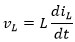 We rewrite the equation as,
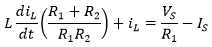 Rearranging terms,
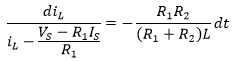 Rearranging terms,
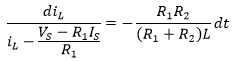 Integrating both sides,
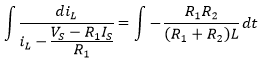 Rearranging terms,
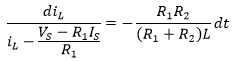 Integrating both sides,
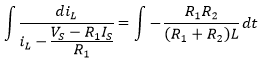 Using integration by substitution,
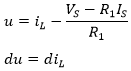 Substituting yields,
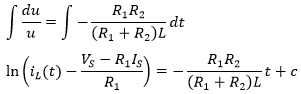 Substituting yields,
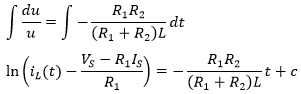 Raising both sides of the equation to the power of e,
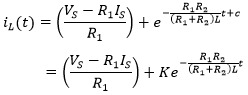 Evaluating the above equation at t = 0,
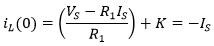 Which yields,
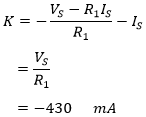 Evaluating the above equation at t = 0,
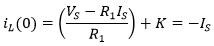 Which yields,
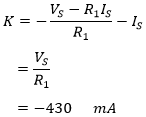 Thus giving an expression for iL(t) of,
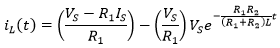 Or use the general solution as given by,
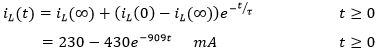 Where,
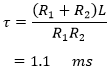 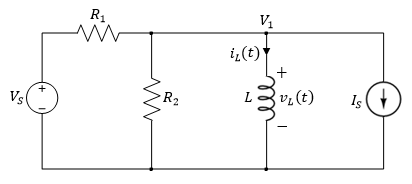 And,
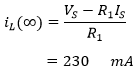 Example
The switch in the circuit has been in position ‘a’ for a long time. At t = 0, the switch is moved to position ‘b’. Determine:
The current io(t) for t > 0,
The initial energy stored in L.
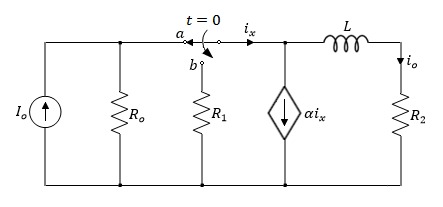 For t < 0 the switch has been open for a long time allowing the inductor to act like a short circuit,
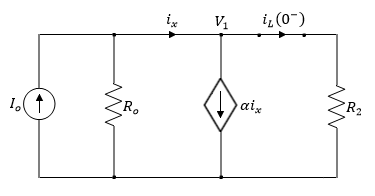 Applying KCL at the top node,
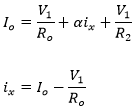 For t < 0 the switch has been open for a long time allowing the inductor to act like a short circuit,
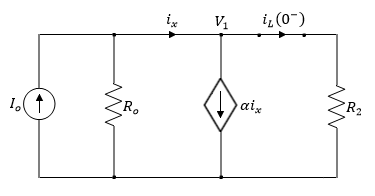 Applying KCL at the top node,
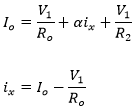 For t < 0 the switch has been open for a long time allowing the inductor to act like a short circuit,
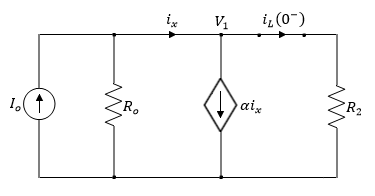 Applying KCL at the top node,
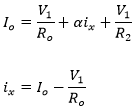 Solving for V1,
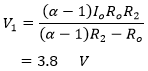 For t < 0 the switch has been open for a long time allowing the inductor to act like a short circuit,
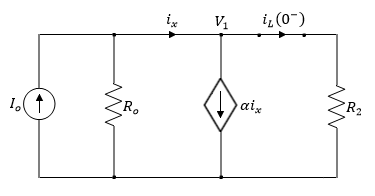 Therefore the current iL(0-) is,
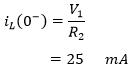 Since the current through the inductor doesn’t change instantaneously,
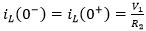 For t > 0, the switch closes resulting in a forced RL circuit,
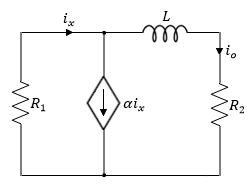 For t > 0, the switch closes resulting in a forced RL circuit,
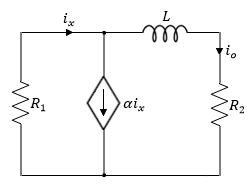 As t  ∞ the following circuit is obtained,
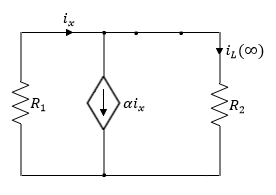 For t > 0, the switch closes resulting in a forced RL circuit,
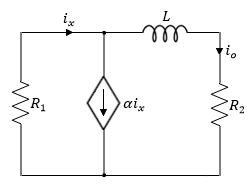 As t  ∞ the following circuit is obtained,
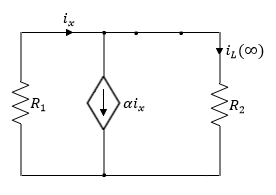 Since the circuit doesn’t contain any independent dc sources then it has a transient response,
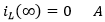 To find the time constant, we need to find RTh,
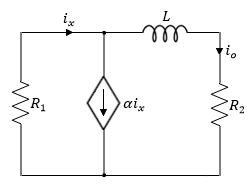 To find the time constant, we need to find RTh,
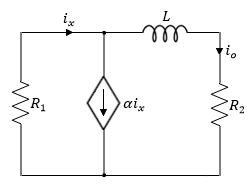 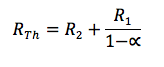 RTh seen by the inductor,
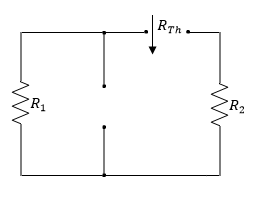 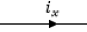 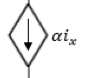 To find the time constant, we need to find RTh,
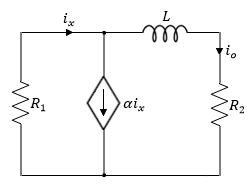 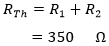 Thus the time constant,
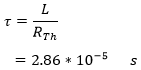 RTh seen by the inductor,
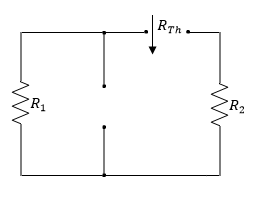 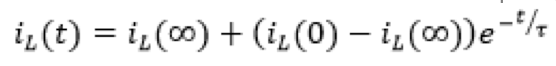 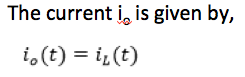 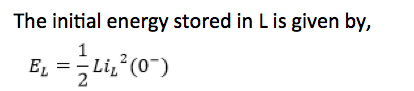 Example
In the circuit, the switch opens at t = 0. Assume zero initial voltage across the capacitor. Find the voltage response vC(t) for t > 0.
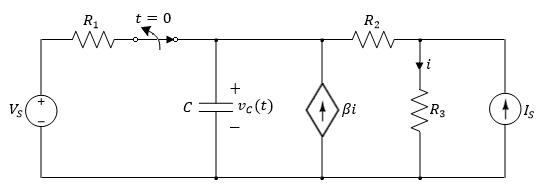 For t < 0 the switch has been closed for a long time allowing the capacitor to act like an open circuit, where,
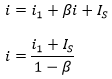 And,
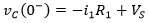 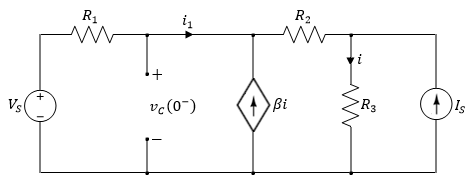 Applying source transformation, first by transforming the current source to a voltage source, where,
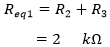 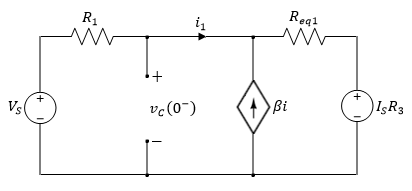 Again applying source transformations for both voltage sources, where,
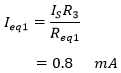 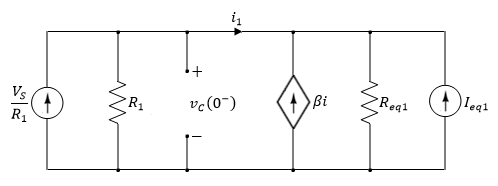 Again applying source transformations for both voltage sources, where,
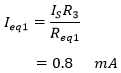 Applying KCL at the top node,
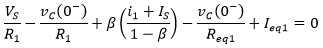 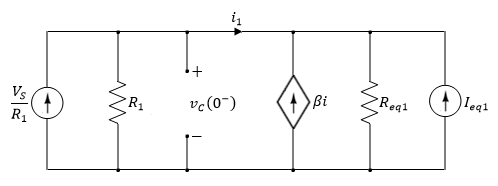 Making i1 the subject of the formula,
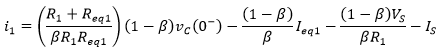 Substituting to find v(0-),
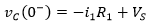 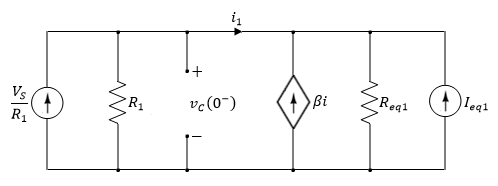 This yields,
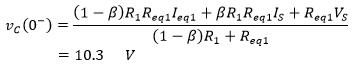 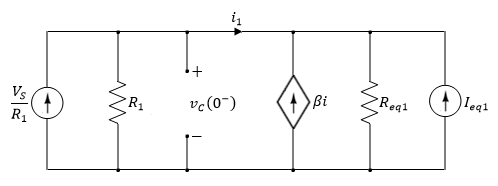 For t > 0, the switch is opened resulting in a forced RC circuit,
Transforming the current source to a voltage source
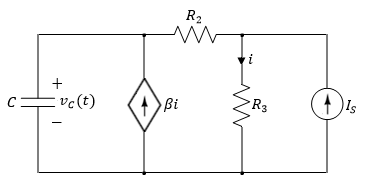 Where,
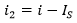 And,
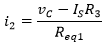 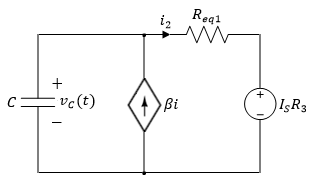 Where,
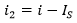 And,
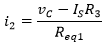 Applying KCL at the top node,
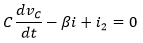 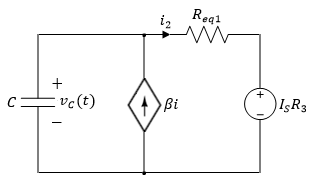 Combining all three equations yields,
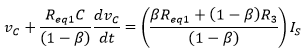 Rearranging the terms yields,
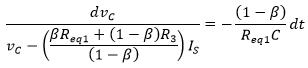 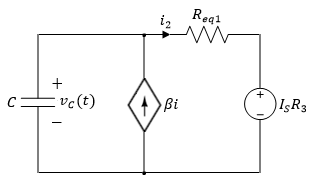 Integrating both sides,
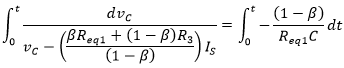 Using the substitution method of integration,
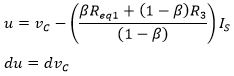 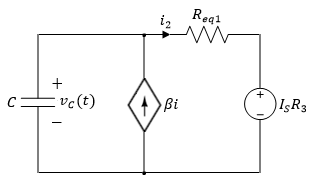 Substituting yields,
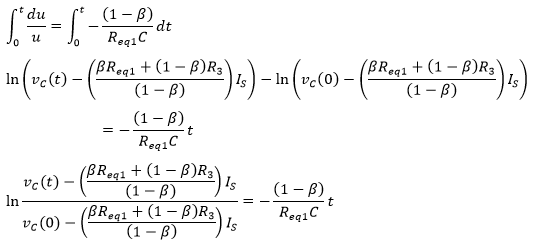 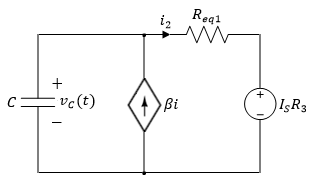 Raising both sides of the equation to the power of e,
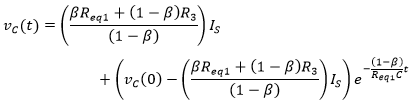 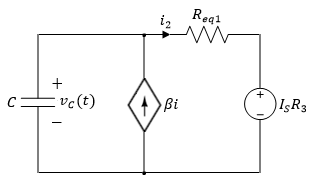 Hence the final solution is given by,
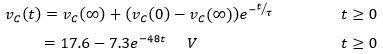 Where,
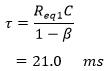 And,
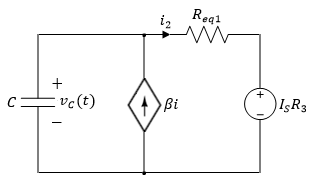 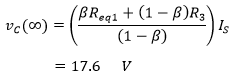 Example
In the circuit, at t = 0 the switch closes. Find the current response iL(t) for t > 0.
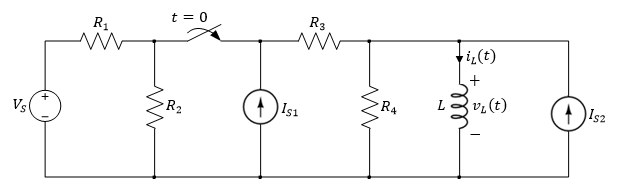 For t < 0 the switch has been open for a long time allowing the inductor to act like a short circuit,
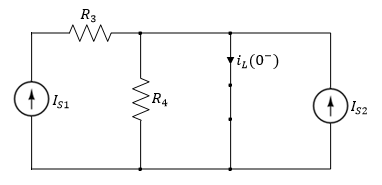 Since R4 is shorted, the current passing through the inductor,
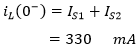 Since the current through the inductor doesn’t change instantaneously,
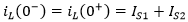 For t > 0, the switch is closed, resulting in a forced RL circuit,
Transforming the voltage source to a current source,
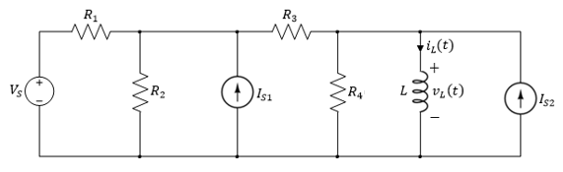 For t > 0, the switch is closed, resulting in a forced RL circuit,
Simplifying the circuit yields,
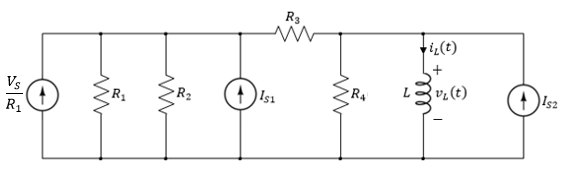 Where,
And,
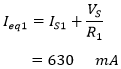 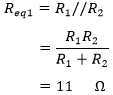 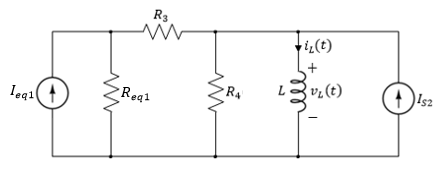 Where,
And,
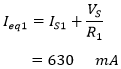 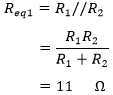 Transforming the current source to a voltage source,
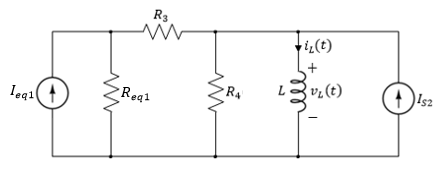 Where,
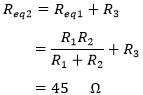 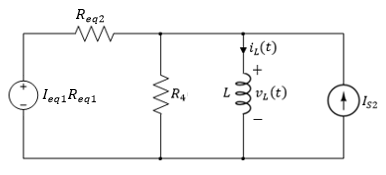 Where,
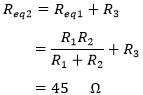 Again transforming the voltage source to a current source,
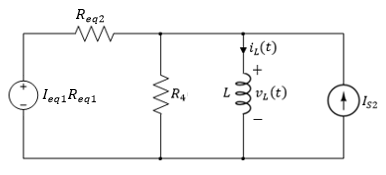 Where,
And,
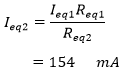 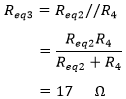 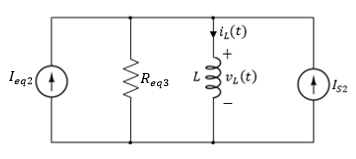 Where,
And,
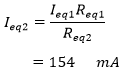 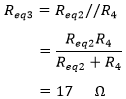 Simplifying the circuit yields,
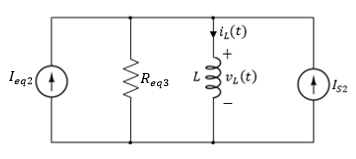 Where,
And the time constant,
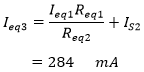 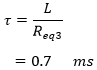 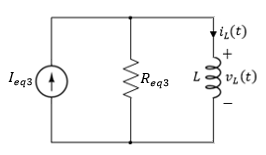 Where,
And the time constant,
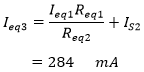 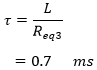 As t  ∞, the inductor acts like a short circuit, with current passing through it given by,
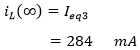 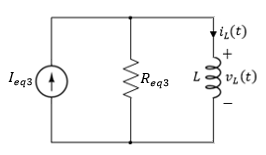 The general solution for the forced response of iL(t) is given by,
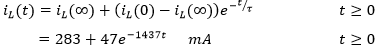 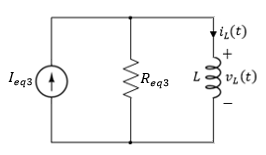